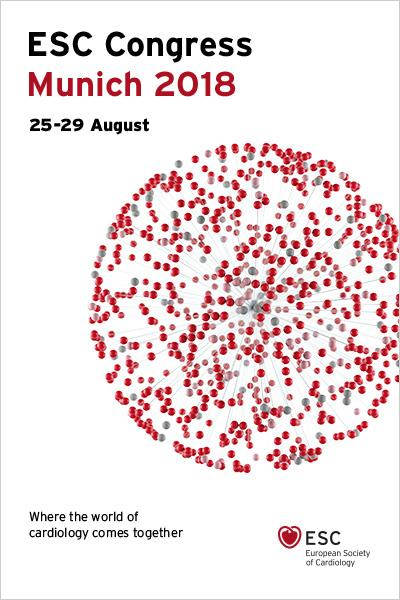 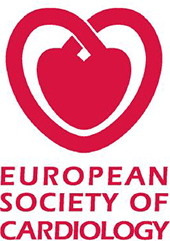 Nowości z Kongresu ESC w Monachium
ESC Congress 2018
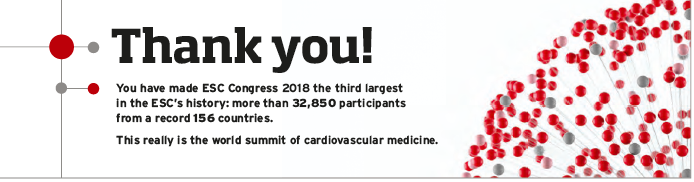 Monachium
5 dni, 9000 godzin wykładów
3500 prezentacji
4500 abstraktów
200 ekranów
ponad 32000 uczestników
Nowe wytyczne ESC -> 2018
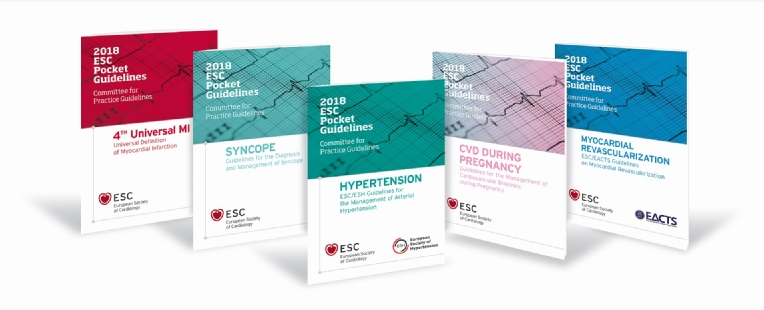 Nowe wytyczne ESC -> 2018
2018 ESC/ESH Guidelines for the management of arterial hypertensionhttps://academic.oup.com/eurheartj/article/39/33/3021/5079119#
Fourth universal definition of myocardial infarction  https://academic.oup.com/eurheartj/advance-article/doi/10.1093/eurheartj/ehy462/5079081
2018 ESC Guidelines for the diagnosis and management of syncopehttps://academic.oup.com/eurheartj/article/39/21/1883/4939241
2018 ESC/EACTS Guidelines on myocardial revascularization https://www.escardio.org/Guidelines/Clinical-Practice-Guidelines/ESC-EACTS-Guidelines-in-Myocardial-Revascularisation-Guidelines-for
2018 ESC Guidelines for the management of cardiovascular diseases during pregnancyhttps://academic.oup.com/eurheartj/article/39/34/3165/5078465
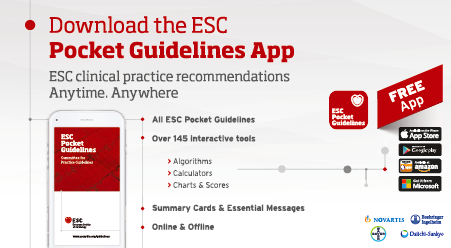 COMMANDER HF
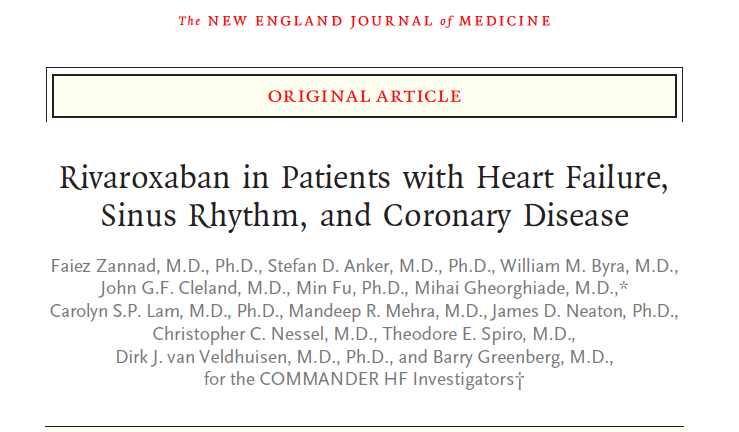 5022 pacjentów, CHF (LVEF<40%), CAD, SN
↑BNP / NTproBNP
rivaroxaban 2.5mg 2x/dzień lub placebo
Złożony punkt końcowy – zgon, zawał serca, udar mózgu

Rivaroxaban w dawce 2.5mg 2x/dzień, nie był związany z niższym odsetkiem zgonów, zawałów serca czy udarów mózgu u pacjentów z badanej grupy
[Speaker Notes: hypothesized that treatment with rivaroxaban, a factor Xa inhibitor, could reduce thrombin generation and improve outcomes for patients with worsening chronic heart failure and underlying coronary artery disease.

, “The most likely reason rivaroxaban failed to improve the primary efficacy outcome is that thrombin-mediated events are not the major driver of cardiovascular events in patients with recent HF hospitalisation.]
MITRA fr. trail
Procedura założenia MitraClip- bezpieczna, skuteczna 
Pacjenci z wtórną ciężką niedomykalnością mitralną oraz CHF
Punkt końcowy – zgon, niezaplanowana hospitalizacja z powodu HF
Poprawa niedomykalności mitralnej, bez poprawy klinicznej 




Obadia J-F, et al. N Engl J Med 2018;August 27:doi:10.1056/NEJMoa1805374.
[Speaker Notes: “There was absolutely no benefit of the Mitraclip in terms of survival rate or risk of rehospitalisation for heart failure at 12 months and the primary endpoint was negative.”]
MITRA fr. trail
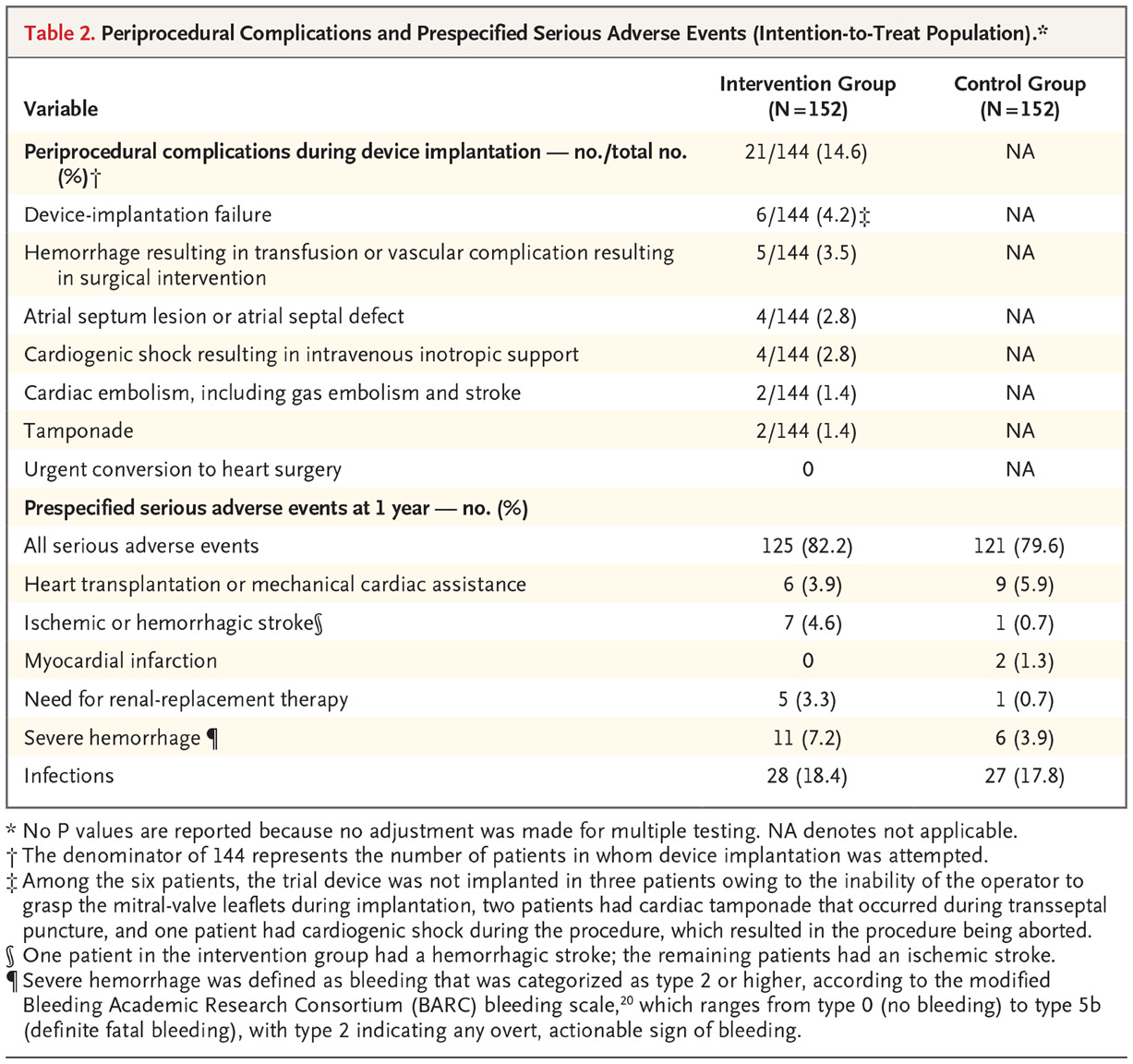 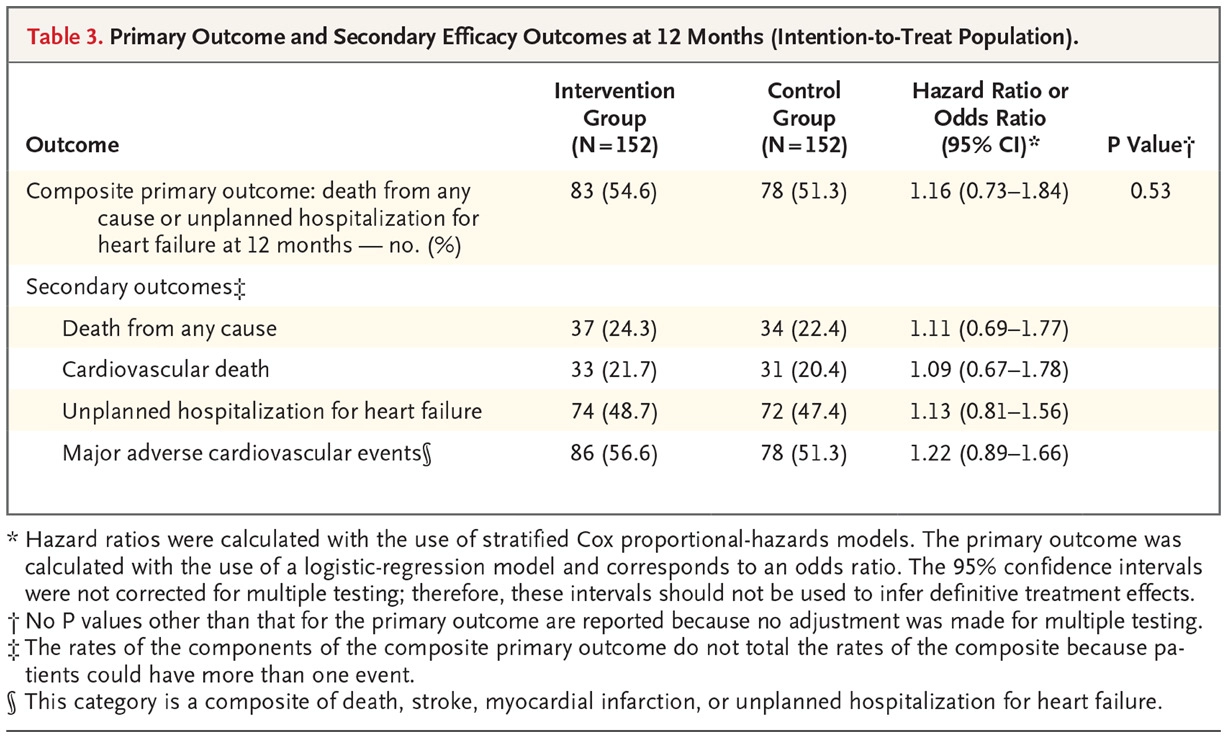 Obadia J-F, et al. N Engl J Med 2018;August 27:doi:10.1056/NEJMoa1805374.
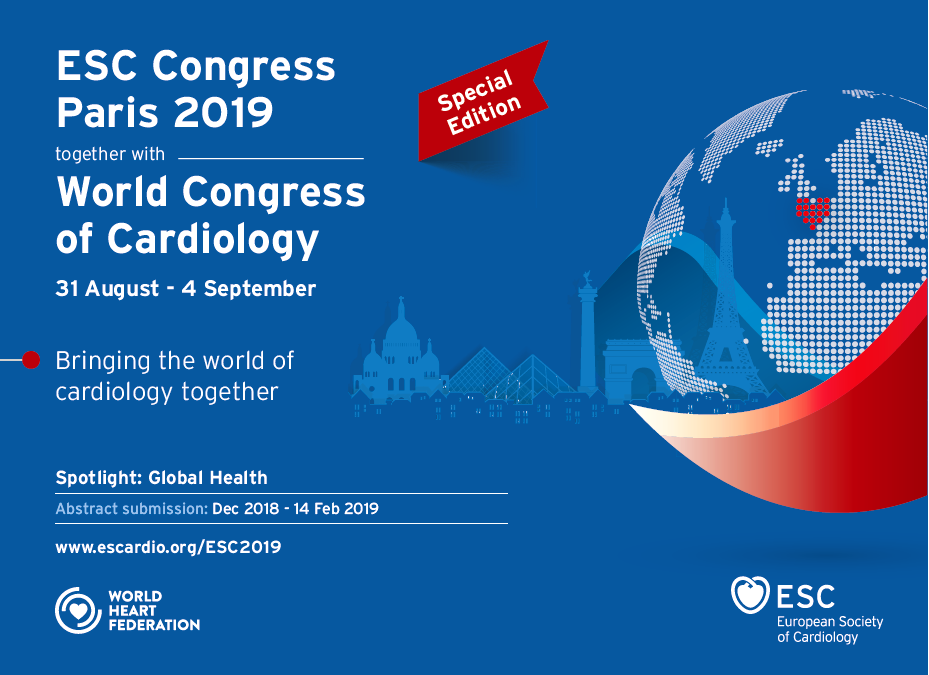